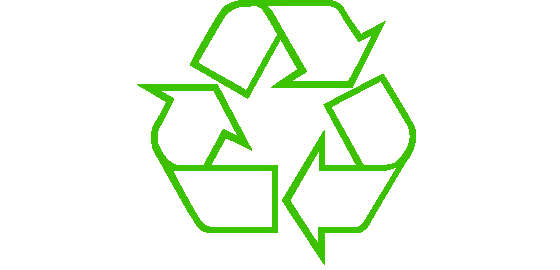 Control flow: Loops
Ruth Anderson
UW CSE 160
Autumn 2021
1
Exercise:  Convert temperatures
Make a temperature conversion chart, from Fahrenheit to Centigrade, for these Fahrenheit values: 30, 40, 50, 60, 70
Output (approximate):
30 -1.11
40 4.44
50 10.0
60 15.56
70 21.11
All done	

Hint:  cent = (fahr - 32) / 9.0 * 5
2
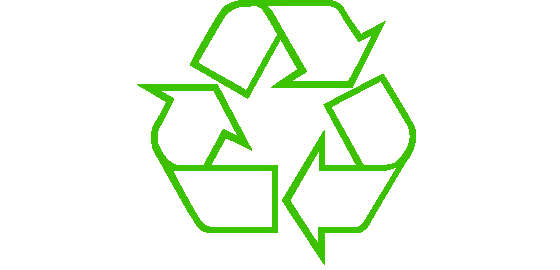 Temperature conversion chart
See in python tutor
One possible Python program that solves this:

fahr = 30
cent = (fahr - 32) / 9.0 * 5
print(fahr, cent)
fahr = 40
cent = (fahr - 32) / 9.0 * 5
print(fahr, cent)
fahr = 50
cent = (fahr - 32) / 9.0 * 5
print(fahr, cent)
fahr = 60
cent = (fahr - 32) / 9.0 * 5
print(fahr, cent)
fahr = 70
cent = (fahr - 32) / 9.0 * 5
print(fahr, cent)
print("All done")
Output:
30 -1.11
40 4.44
50 10.0
60 15.56
70 21.11
All done
3
Copy and Paste Problems
Error prone
Can take a long time (luckily this list only had 5 values in it!)
What about …
Modifications: I decide I want to change the output format?
Bugs: I made a mistake in the formula?
Readability: Is it obvious to a human reader that all 5 chunks of code are identical without looking carefully?
4
For each fahr, do “this”
Where “this” is:

	cent = (fahr - 32) / 9.0 * 5
    print(fahr, cent)

Would be nice if we could write “this” just once
Easier to modify
Easier to fix bugs 
Easier for a human to read
5
A for loop
for fahr in [30, 40, 50, 60, 70]:
    cent = (fahr - 32) / 9.0 * 5
    print(fahr, cent)

Would be nice if we could write “this” just once
Easier to modify
Easier to fix bugs 
Easier for a human to read
6
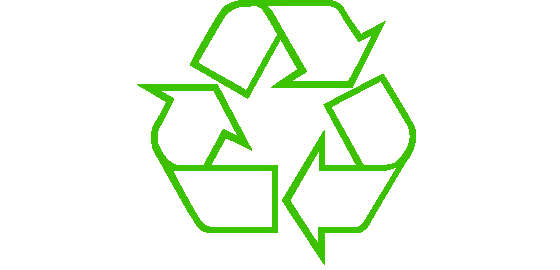 for Loop Explained
A better way to repeat yourself:
See in python tutor
A list (sequence expression can be any sequence type e.g. string)
loop variable or
iteration variable
Colon is required
for loop
Loop bodyis indented
for fahr in [30, 40, 50, 60, 70]:
    cent = (fahr - 32) / 9.0 * 5
    print(fahr, cent)
print("All done")
Output:
30 -1.11
40 4.44
50 10.0
60 15.56
70 21.11
All done
Excutes the body 5 times:
once with fahr = 30
once with fahr = 40
…
Indentation is significant!
7
Loop Examples
See in python tutor
for num in [2, 4, 6]:
    print(num)

for i in [1, 2, 3]:
    print("Hi there!")

for char in "happy":
    print(char)
Prints the values of sequence
Does not use values of sequence
sequence is a string
Prints the values of sequence
8
How a loop is executed:Transformation approach
Idea:  convert a for loop into something we know how to execute
Evaluate the sequence expression
Write an assignment to the loop variable, for each sequence element
Write a copy of the loop after each assignment
Execute the resulting statements
See in python tutor
State of thecomputer:
Printed output:
i = 1
print(i)
i = 4
print(i)
i = 9
print(i)
1
4
9
for i in [1,4,9]:
  print(i)
i: 1
i: 4
i: 9
9
How a loop is executed:Direct approach
Evaluate the sequence expression
While there are sequence elements left:
Assign the loop variable to the next remaining sequence element
Execute the loop body
State of thecomputer:
Printed output:
Current location in list
1
4
9
for i in [1,4,9]:
  print(i)
i: 1
i: 4
i: 9
10
The body can be multiple statements
See in python tutor
Execute whole body, then execute whole body again, etc.

for i in [3, 4, 5]:
  print("Start body")
  print(i)
  print(i * i)






Convention:  often use i or j as loop variable if values are integers
This is an exception to the rule thatvariable names should be descriptive
loop body:3 statements
11
The body can be multiple statements
Execute whole body, then execute whole body again, etc.

for i in [3, 4, 5]:
  print("Start body")
  print(i)
  print(i * i)






Convention:  often use i or j as loop variable if values are integers
This is an exception to the rule thatvariable names should be descriptive
Output:
Start body
3
9
Start body
4
16
Start body
5
25
NOT:
Start body
Start body
Start body
3
4
5
9
16
25
loop body:3 statements
12
Indentation is significant
See in python tutor
Every statement in the body must have exactly the same indentation
That’s how Python knows where the body ends
for i in [3, 4, 5]:
    print("Start body")
     print(i)
    print(i*i)

Compare the results of these loops:
for f in [30, 40, 50, 60, 70]:
    print(f, (f - 32) / 9.0 * 5)
print("All done")

for f in [30, 40, 50, 60, 70]:
    print(f, (f - 32) / 9.0 * 5)
    print("All done")
Error!
13
[Speaker Notes: You can tell what this means, but the computer cannot]
The range function
A typical for loop does not use an explicit list:
for i in range(5):
  … body …

range(5): cycles through [0, 1, 2, 3, 4]

range(1, 5): cycles through [1, 2, 3, 4]

range(1, 10, 2): cycles through [1, 3, 5, 7, 9]
Produces a range object
Upper limit (exclusive)
Lower limit (inclusive)
step (distance between elements)
14
Some Loops
See in python tutor
# Sum of a list of values, what values?
result = 0
for element in range(5):
  result = result + element
print("The sum is: " + str(result))

# Sum of a list of values, what values?
result = 0
for element in range(5, 1, -1):
  result = result + element
print("The sum is:", result)

# Sum of a list of values, what values?
result = 0
for element in range(0, 8, 2):
  result = result + element
print("The sum is:", result)

# Sum of a list of values, what values?
result = 0
size = 5
for element in range(size):
  result = result + element
print("When size = " + str(size) + " result is " + str(result))
15
How to process a list:One element at a time
A common pattern when processing a list:
result = initial_value
for element in list:
  result = updated result
use result 
initial_value is a correct result for an empty list
As each element is processed,  result  is a correct result for a prefix of the list
When all elements have been processed, result  is a correct result for the whole list
# Sum of a list
result = 0
for element in mylist:
  result = result + element
print(result)
16
See in python tutor
Examples of list processing
result = initial_value
for element in list:
  result = updated result
Product of a list:
result = 1
for element in mylist:
  result = result * element
Maximum of a list:
curr_max = mylist[0]
for element in mylist:
 curr_max = max(curr_max, element)
Approximate the value 3 by 1 + 2/3 + 4/9 + 8/27 + 16/81 + … = (2/3)0 + (2/3)1 + (2/3)2 + (2/3)3 + … + (2/3)10 
result = 0
for element in range(11):
  result = result + (2.0/3.0)**element
The first element of the list (counting from zero)
17
[Speaker Notes: http://en.wikipedia.org/wiki/Geometric_series#Example]
See in python tutor
Nested Loops
for i in [1, 2, 3]:
  print("Before j loop i is", i)
  for j in [50, 100]:
    print("j is", j)
   
What is the output?
18
More Nested Loops
See in python tutor
How many statements does this loop contain?

 for i in [0, 1]:
   print("Outer", i)
   for j in [2, 3]:
     print(" Inner", j)
     print("  Sum", i + j)
   print("Outer", i)

What is the output?
19
More Nested Loops
See in python tutor
How many statements does this loop contain?

 for i in [0, 1]:
   print("Outer", i)
   for j in [2, 3]:
     print(" Inner", j)
     print("  Sum", i + j)
   print("Outer", i)

What is the output?
Output:
Outer 0
  Inner 2
    Sum 2
  Inner 3
    Sum 3
Outer 0
Outer 1
  Inner 2
    Sum 3
  Inner 3
    Sum 4
Outer 1
loop body:3 statements
“nested”loop body:2 statements
20
Understand loops through the transformation approach
See in python tutor
Key idea:
Assign each sequence element to the loop variable
Duplicate the body
for i in [0, 1]:
  print("Outer", i)
  for j in [2, 3]:
    print(" Inner", j)
i = 0
print("Outer", i)
for j in [2, 3]:
  print(" Inner", j)
i = 1
print("Outer", i)
for j in [2, 3]:
  print(" Inner", j)
i = 0
print("Outer", i)
j = 2
print(" Inner", j)
j = 3
print(" Inner", j)
i = 1
print("Outer", i)
j = 2
print(" Inner", j)
j = 3
print(" Inner", j)
21
See in python tutor
Test your understanding of loops
Output:
Puzzle 1:
for i in [0, 1]:
  print(i)
print(i)
Puzzle 2:
i = 5
for i in []:
  print(i)
Puzzle 3:
for i in [0, 1]:
  print("Outer", i)
  for i in [2, 3]:
    print(" Inner", i)
  print("Outer", i)
outerloopbody
innerloopbody
22
See in python tutor
Test your understanding of loops
Output:
Puzzle 1:
for i in [0, 1]:
  print(i)
print(i)
Puzzle 2:
i = 5
for i in []:
  print(i)
Puzzle 3:
for i in [0, 1]:
  print("Outer", i)
  for i in [2, 3]:
    print(" Inner", i)
  print("Outer", i)
0
1
1
(no output)
Reusing loop variable(don’t do this!)
Outer 0
  Inner 2
  Inner 3
Outer 3
Outer 1
  Inner 2
  Inner 3
Outer 3
outerloopbody
innerloopbody
23
See in python tutor
Some More Loops
for size in [1, 2, 3, 4]:
  print("size is " + str(size))
  for element in range(size):
    print("element is " + str(element))
24
[Speaker Notes: https://tinyurl.com/y2q5lmuu]
See in python tutor
Even More Loops
for size in [1, 2, 3, 4]:
  result = 0
  for element in range(size):
    result = result + element
  print("size=" + str(size) + " result=" + str(result))
print("We are done!")
print("result is", result)
What happens if we move result = 0
 to be the first line of the program instead?
25
[Speaker Notes: https://tinyurl.com/y6d7lz8v]
Fix this loop
See in python tutor
# Goal:  print 1, 2, 3, …, 48, 49, 50
for tens_digit in [0, 1, 2, 3, 4]:
  for ones_digit in [1, 2, 3, 4, 5, 6, 7, 8, 9]:
    print(tens_digit * 10 + ones_digit)

What does it actually print?
How can we change it to correct its output?

Moral:  Watch out for edge conditions (beginning or end of loop)
26
[Speaker Notes: Problem: Does not print out ANY of the numbers that end in 0.
Probably your first try at a fix will still not print out the last value 50
(and might print out a staring 0).
There are multiple ways to correct it.

1)
for tens_digit in [0, 1, 2, 3, 4]:
  for ones_digit in [0, 1, 2, 3, 4, 5, 6, 7, 8, 9]:
    print tens_digit * 10 + ones_digit + 1

2)
for tens_digit in [0, 1, 2, 3, 4]:
  for ones_digit in [1, 2, 3, 4, 5, 6, 7, 8, 9, 10]:
    print tens_digit * 10 + ones_digit 

3)
for ones_digit in [1, 2, 3, 4, 5, 6, 7, 8, 9]:
    print ones_digit
for tens_digit in [1, 2, 3, 4]:
  for ones_digit in [0, 1, 2, 3, 4, 5, 6, 7, 8, 9]:
    print tens_digit * 10 + ones_digit
print 50]
Some Fixes
See in python tutor
for tens_digit in [0, 1, 2, 3, 4]:
  for ones_digit in [0, 1, 2, 3, 4, 5, 6, 7, 8, 9]:
    print(tens_digit * 10 + ones_digit + 1)

for tens_digit in [0, 1, 2, 3, 4]:
  for ones_digit in [1, 2, 3, 4, 5, 6, 7, 8, 9, 10]:
    print(tens_digit * 10 + ones_digit) 

for ones_digit in [1, 2, 3, 4, 5, 6, 7, 8, 9]:
    print(ones_digit)
for tens_digit in [1, 2, 3, 4]:
  for ones_digit in [0, 1, 2, 3, 4, 5, 6, 7, 8, 9]:
    print(tens_digit * 10 + ones_digit)
print(50)
27
[Speaker Notes: Problem: Does not print out ANY of the numbers that end in 0.
Probably your first try at a fix will still not print out the last value 50
(and might print out a staring 0).
There are multiple ways to correct it.

1)
for tens_digit in [0, 1, 2, 3, 4]:
  for ones_digit in [0, 1, 2, 3, 4, 5, 6, 7, 8, 9]:
    print tens_digit * 10 + ones_digit + 1

2)
for tens_digit in [0, 1, 2, 3, 4]:
  for ones_digit in [1, 2, 3, 4, 5, 6, 7, 8, 9, 10]:
    print tens_digit * 10 + ones_digit 

3)
for ones_digit in [1, 2, 3, 4, 5, 6, 7, 8, 9]:
    print ones_digit
for tens_digit in [1, 2, 3, 4]:
  for ones_digit in [0, 1, 2, 3, 4, 5, 6, 7, 8, 9]:
    print tens_digit * 10 + ones_digit
print 50]
Loops over Strings
See in python tutor
for letter in "hello":
  print(letter)

my_string = "CSE 160"
for letter in my_string:
  print(letter)

count = 0
for letter in my_string:
  count = count + 1
print(count)
28